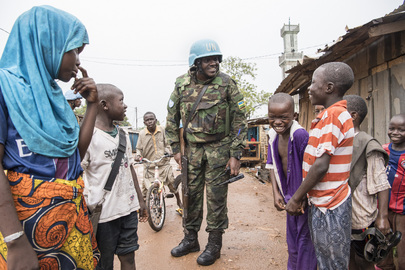 Module 3, LEÇON 5PERSONNES RÉFÉRENTES EN MATIÈRE DE PROTECTION DE L’ENFANCE DE LA COMPOSANTE MILITAIRE DANS LES SECTEURS, LES UNITÉS ET LES SITES D’ÉQUIPE
Objectifs d'apprentissage
Expliquer les fonctions des personnes référentes en matière de protection de l’enfance au niveau des secteurs/des brigades, des unités et des sites d’équipe
Identifier et discuter de la meilleure manière de mettre en œuvre les orientations du quartier général de la force en matière de protection de l’enfance, au niveau tactique 
Faire la démonstration de l’application des instructions permanentes relatives à la protection de l’enfance au niveau du bataillon
2
Système de personnes référentes de la composante militaire en matière de protection de l’enfance
Section/unité protection de l’enfance du quartier général de la mission
Personne référente du quartier général de la force en matière de 
protection de l’enfance
Personnes référentes des contingents en matière de protection de l’enfance
Personne référente du quartier général du secteur/de la brigade en matière de protection de l’enfance
Personnel du bureau régional chargé de la protection de l’enfance
Personne référente du bataillon en matière de 
protection de l’enfance
Personnes référentes de la compagnie en matière de protection de l’enfance
Personne référente de l’équipe d’observateurs militaires des Nations Unies en matière de protection de l’enfance
Personne référente de l’équipe d’observateurs militaires des Nations Unies en matière de protection de l’enfance
Personne référente du bataillon en matière de 
protection de l’enfance
Personne référente de l’équipe d’observateurs militaires des Nations Unies en matière de protection de l’enfance
Personne référente du bataillon en matière de 
protection de l’enfance
Personne référente de la base opérationnelle temporaire en matière de protection de l’enfance
3
Bureau local des Nations Unies
BUREAU LOCAL
Chef de bureau (Politique)
Fonctionnaire d'administration régionale
Affaires civiles
Protection des civils
Protection de l’enfance
Droits de l’homme
Centre d'opérations conjoint sur le terrain 
Autres
Capitale de pays
Bureau de
terrain
Capitale provinciale
Quartier général de mission
Bureau de
terrain
Centre d'opérations conjoint
Quartier général de la force
Btn
Quartier général du secteur/
de la brigade
Police des Nations Unies
Btn
Police des Nations Unies
Btn
4
DU NIVEAU OPÉRATIONNEL AU NIVEAU TACTIQUE
Plan de stabilisation de la mission
X
Plan de la MONUSCO sur les groupes armés illégaux
Stratégie de la mission en matière de protection de l’enfance - Stratégique
Secteur Brigade
X
XX
X
RSSG
Directive du commandant de la force sur la protection de l’enfance - Opérationnel
Force des Nations Unies
Secteur Brigade
Secteur Brigade
Plan sur la protection des civils ou sur la protection de l’enfance du secteur - Tactique
Plan sur la protection des civils ou sur la protection de l’enfance du secteur - Tactique
Plan sur la protection des civils ou sur la protection de l’enfance du secteur - Tactique
Btn
Btn
Btn
Btn
Btn
Btn
5
Personne référente du secteur/de la brigade en matière de protection de l’enfance – Tâches clés
Se coordonner avec le personnel chargé de la protection de l’enfance du bureau local pour conseiller le commandant de secteur/de brigade et le  personnel
Mettre en œuvre les orientations du quartier général de la force
Intégrer la protection de l’enfance dans toutes les opérations 
Veiller à ce que les alertes concernant les questions de protection de l’enfance soient reçues par le biais du système d’alerte 
Connaître les mécanismes d’orientation dans la zone de responsabilité et faire en sorte que toutes les personnes référentes en matière de protection de l’enfance soient bien informées du des orientations
Fournir un appui en protection de l’enfance aux unités subordonnées et aux sites d’équipe, notamment par la formation en protection de l’enfance liée aux menaces
Sensibiliser l’ensemble du personnel à la politique de tolérance zéro face à l'exploitation et aux atteintes sexuelles et au travail des enfants
6
Personne référente du bataillon/de l’unité en matière de protection de l’enfance - Tâches clés
Conseiller le commandant en ce qui concerne les questions liées à la protection de l’enfance 
Maintenir les liens avec les acteurs locaux de la protection de l’enfance
Mettre en œuvre les orientations du secteur/de la brigade sur la protection de l’enfance 
Intégrer la protection de l’enfance dans toutes les opérations 
Veiller à ce que les soldats sachent comment utiliser le système d’alerte pour signaler les menaces relatives à la protection de l’enfance, et activer les mécanismes d’orientation, si nécessaire
Fournir un appui aux personnes référentes en matière de protection de l’enfance au niveau des compagnies et des bases opérationnelles temporaires, y compris la formation en protection de l’enfance liée aux menaces
Sensibiliser l’ensemble du personnel à la politique de tolérance zéro face à l'exploitation et aux atteintes sexuelles et au travail des enfants
7
Personne référente du site de l’équipe d’observateurs militaires en matière de protection de l’enfance
Présence de personnes référentes en matière de protection de l’enfance sur chaque site d’équipe 
Établir/maintenir des liens avec les acteurs locaux de la protection de l’enfance
Intégrer la protection de l’enfance dans toutes les patrouilles et les tâches
Plaider en faveur de la protection de l’enfance 
Utiliser le système d’alerte et le système d’orientation
Assurer une formation sur la protection de l’enfance liée aux menaces
Appliquer la politique de tolérance zéro face à l'exploitation et aux atteintes sexuelles et au travail des enfants
8
Mettre en œuvre les politiques de protection de l’enfance du quartier général de la force (1)
Discussion de groupe

Le quartier général du secteur/de la brigade doit-il créer sa propre directive sur la protection de l’enfance ?  
La publication d’une directive est-elle suffisante ? 
La directive du secteur/de la brigade doit-elle être un copier-coller de la directive du quartier général de la force ?
Quels sont les éléments clés d’une directive sur la protection de l’enfance ?
9
Mettre en œuvre les politiques de protection de l’enfance du quartier général de la force (2)
Une directive seule ne suffit pas au niveau tactique
Il faut aussi des instructions permanentes et des ordres
Les orientations définies au niveau tactique doivent correspondre au contexte spécifique
Les politiques doivent refléter les menaces en matière de protection de l’enfance dans la zone de mission concernée
10
Mettre en œuvre les orientations du quartier général de la force en matière de protection de l’enfance  Ordres du secteur/de la brigade
Rédigées par la personne référente du secteur/de la brigade en matière de protection de l’enfance et le personnel civil chargé de la protection de l’enfance
Conjointement approuvées par le commandant du secteur/de la brigade et le chef d’état-major
Rassemblées par la personne référente du quartier général de la force 
Veiller à ce que le personnel chargé de la protection de l'enfance (quartier général de la mission) soit informé à propos de l’ensemble des plans du secteur
11
Développer des activités militaires
DIRECTIVE DU COMMANDANT DE LA FORCE SUR LA PROTECTION DE L’ENFANCE
Protéger les infrastructures du pays hôte
Ordres fragmentaires
Brigade
Ordres  opérationnels
Transmettre la responsabilité de la protection au gouvernement hôte
Identifier les infrastructures
Protéger les infrastructures
Quelles activités du niveau tactique pouvez-vous recommander à votre commandant de secteur/de brigade pour mieux protéger les écoles contre les attaques ?
Bataillon /
Compagnie
12
Mettre en œuvre les politiques du quartier général de la force en matière de protection de l’enfance (3)
Se référer à la directive du commandant de la force sur la protection de l’enfance pour faire en sorte que la protection de l’enfance soit intégrée dans l’ensemble des fonctions et des activités militaires
En tant que personne référente en matière de protection de l’enfance, vous êtes chargé d’établir le lien entre la protection de l’enfance et les activités militaires = une tâche mandatée 
Conduire la planification conjointe avec les collègues civils en matière de protection de l’enfance
En cas de doute, demander des informations au personnel civil chargé de la protection de l'enfance.
Vérifier les compte-rendus ; partager les informations
13
Protection de l’enfance au niveau du bataillon – Instructions permanentes
Rôle de la personne référente du bataillon en matière de protection de l’enfance 
Surveiller et communiquer sur les six graves violations contre les enfants
Utiliser le système d’alerte et le format de rapport adapté
Directives sur les intéractions avec les enfants
Unité de coopération civilo-militaire
Unité de la protection de l’enfance
Procédure liée à la reddition d’enfants
Procédure liée à la détention d’enfants
Procédure liée à la remise des enfants
Exploitation et atteintes sexuelles et travail des enfants
14
Gestion de la détention : Considérations particulières relatives aux enfants
Mesure de dernier ressort et d’une durée aussi courte que possible
Procéder immédiatement au désarmement  de l’enfant/des enfants
Informer la section de la protection de l’enfance
Séparer les enfants des adultes (à moins qu’ils soient de la même famille, et les garçons des filles)
Respecter l’enfant (et ses droits)
Fournir de la nourriture, les premiers soins, des vêtements civils
Ne pas questionner l’enfant/les enfants (sur des points autres que les faits élémentaires)
Garder à l’esprit le meilleur intérêt de l’enfant
Garder à l’esprit le principe de « ne pas nuire »
15
Carte de poche sur la protection de l’enfance
Discussion de groupe
Sur le terrain, le personnel militaire doit garder à l’esprit beaucoup d’informations relatives à la protection de l’enfance.
Le personnel militaire a-t-il besoin d’une carte de poche sur la protection de l’enfance comme  aide-mémoire ?(une carte sur la règle d’engagement existe déjà)  
Si oui, quelles informations doivent figurer sur  cette carte ?
16
Points à retenir
Chaque niveau (secteur/brigade, bataillon, unité, base opérationnelle temporaire, site d’équipe d’observateurs militaires des Nations Unies) doivent disposer de leurs propres documents tactiques sur la protection de l’enfance
Les documents sur la protection de l’enfance doivent correspondre à la zone de responsabilité et au rôle de l’unité
Les documents sont uniquement le fondement d’une protection de l’enfance efficace ; le personnel militaire doit être formé, doit répéter et mettre en œuvre des procédures
Signaler toutes les préoccupations/observations relatives à la protection de l’enfance et établir les mécanismes permettant l’appréciation de la situation
17
Références
Nations Unies, DPKO-DFS-DPA, Politique de protection de l’enfance dans les opérations de maintien de la paix des Nations Unies, 2017 
Nations Unies, Manuel à l'usage des bataillons d'infanterie des Nations Unies, deuxième édition, janvier 2020
Nations Unies, DPO-DPPA-DSS, Instructions permanentes : Gestion de la détention dans le cadre des opérations de maintien de la paix et des missions politiques spéciales des Nations Unies, 2021
18
Questions
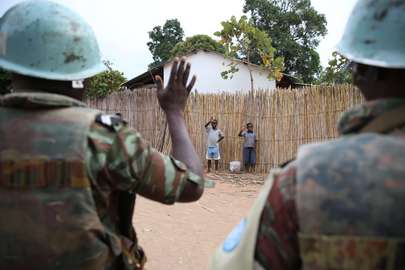 19